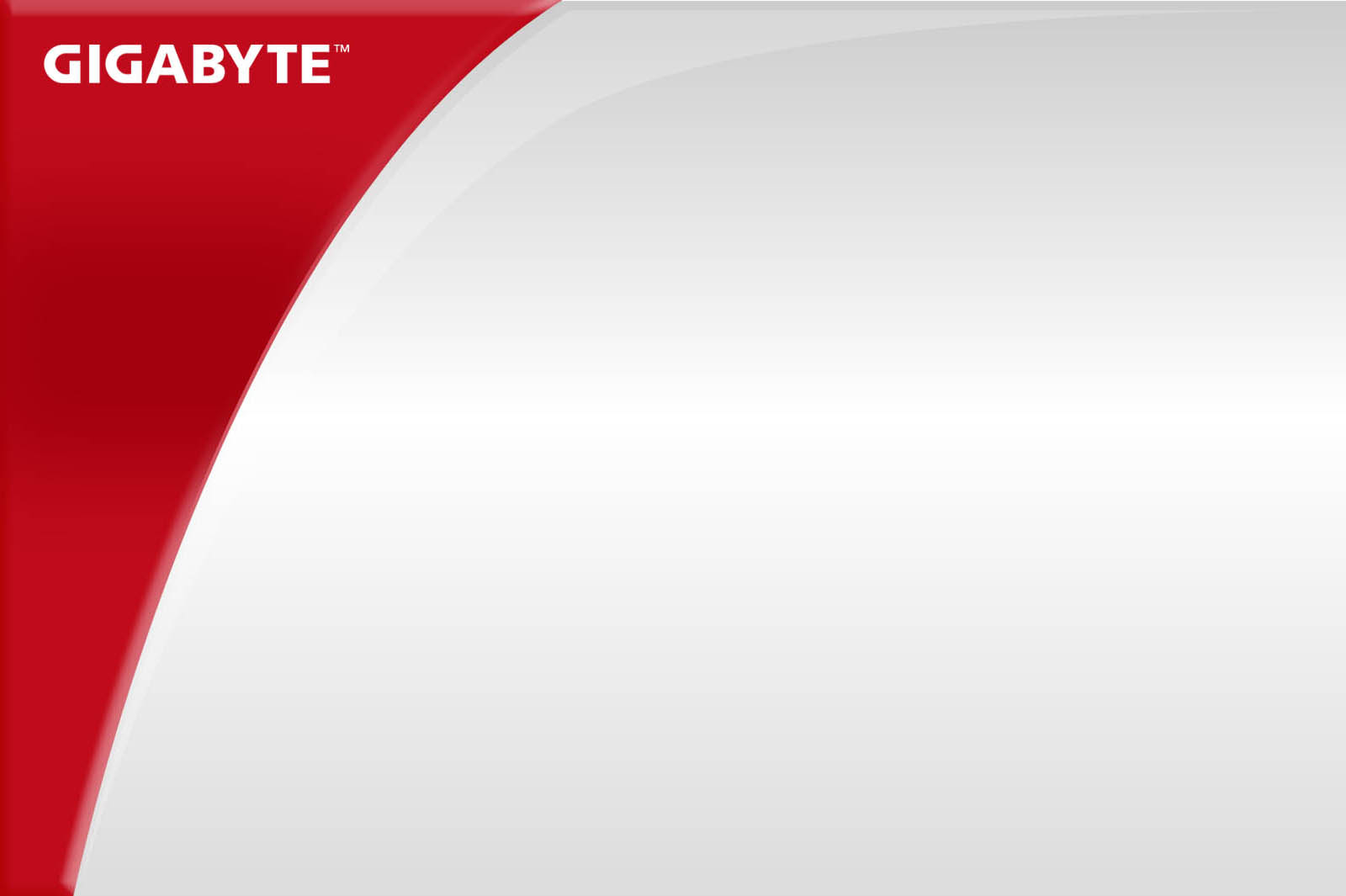 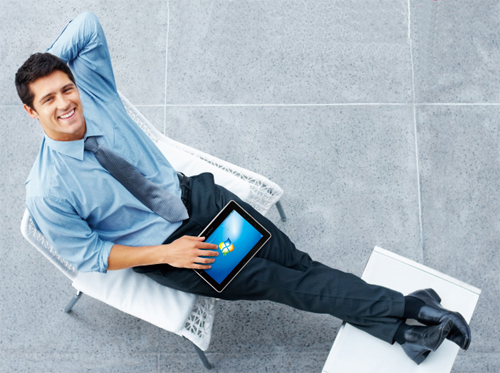 E-Slate Tablet PC
Born to be Learning, 
Working, Presentation 
& to Go
Special price for 
September 2011
S1080  E-Slate 

CPU     Intel® Atom™ Dual Core N570 (1.66GHz)	
OS       Genuine Windows® 7 Home Premium	
LCD     10.1” Capacitive Multi-touch Panel 
            1024x600 with LED backlight
Memory  2GB DDRIlI	
Video Graphics  Intel® GMA 3150	
Hard Disk Drive  320 GB 2.5” SATA 5400rpm
I/O Port  USB (3.0)*1, USB (2.0)*1, SD Card Reader	
Audio     1.5 Watt Speaker*2, Internal Microphone	
LAN        10/100/1000Mbps Ethernet	
WLAN     802.11b/g/n Wireless	
Bluetooth v3.0 + HS	
3.5 G       3.5G supported (Optional)	
Webcam 1.3 MegaPixel	
Battery    Li-polymer, 4000mAh, 7.4V 
Dimensions	270(W) x 173(D) x 14.94(H) mm	
Weight     895g (w/ main battery)
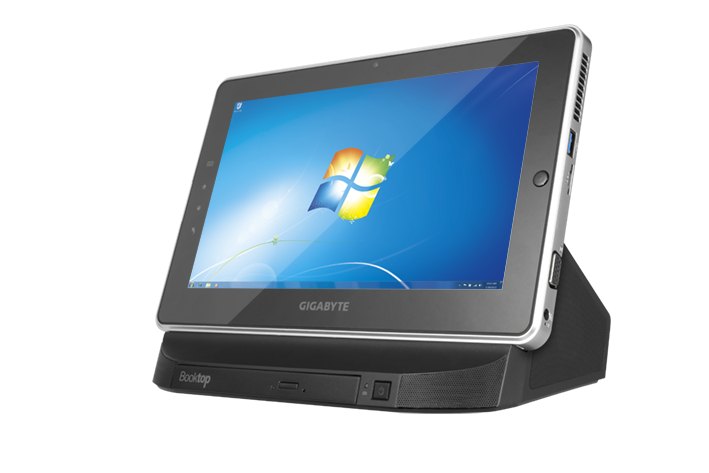 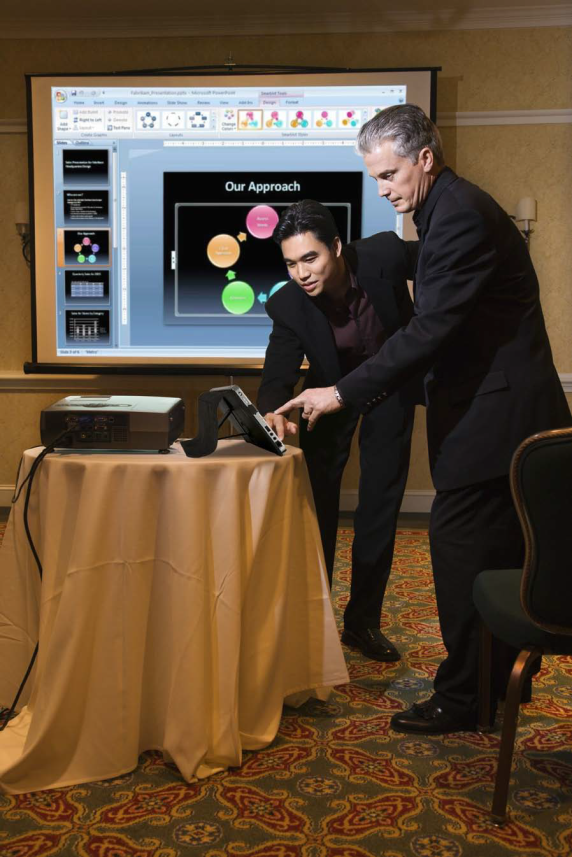 15,900.- 
free VAT
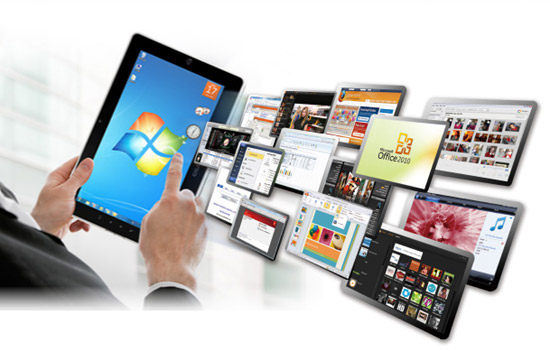 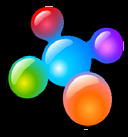 P2532
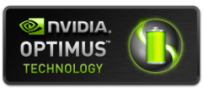 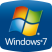 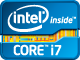 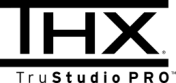 15.6’’ Notebook
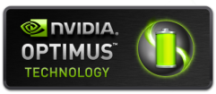 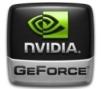 Intel® Core™  i7-2630QM Processor 
( 2.0 GHz - 2.9 GHz)
Genuine Windows® 7 Home Premium
15.6" Full HD 1920X1080 LED backlight 
NVIDIA® GeForce® GT550M 2GB  
4GB DDRIII, 2 slots (Max 8GB) 
500GB 2.5" 9.5mm SATA HDD 7200rpm
BT3.0 / 1.3 MegaPixel  /  ~2.6kg (w/ODD and 6-cell battery)
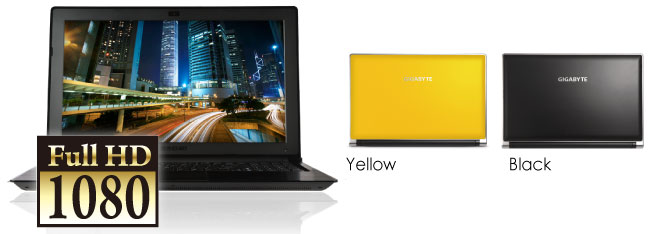 34,900.- FREE VAT.
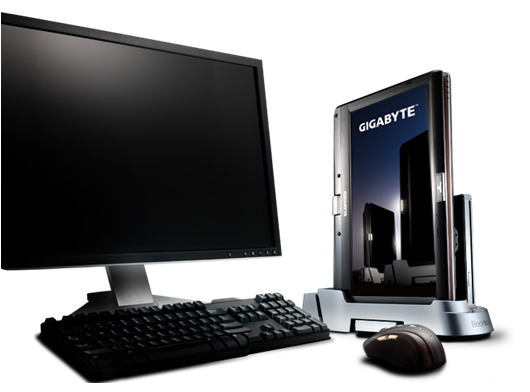 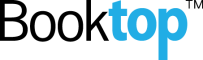 T1125
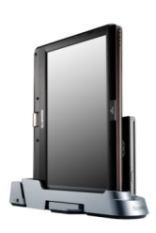 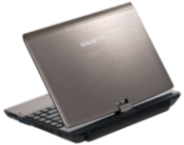 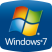 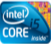 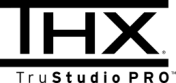 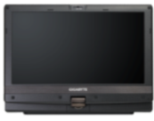 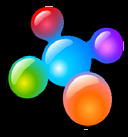 11.6’’ Booktop Notebook
Special promotion for T1125N Smart Booktop PC FREE
 Docking + slot-in DVD- Super Multi Dual-Layer Drive 
at price 4,500.-- Handy Bag at price 1,500.-  limited gift only in September 2011**Total Value 6,000.-**
Intel® Core™ i5 Processor 
Genuine Windows® 7 Home Premium 
11.6'' Capacitive Multi-touch Panel 1366x768
NVIDIA® GeForce® 410M DDRIII 1G
4GB DDRIII, 2 slots (Max 8GB) 
500GB 2.5"9.5mm SATA HDD
 BT2.1 / 3.5G Antenna built-in / 1.3 MegaPixel
~1.73Kg (w/ 6-cell battery)
32,900.-
FREE VAT.
Q2432A
17,013.-
FREE VAT.
T1005
Intel® Core™ i5-2410M 
Processor 2.3GHz 
14" 1366x768 LED backlight 
AMD Radeon™ HD6730M 1GB
4GB DDRIII, 2 slots (Max 8GB) 
640GB 2.5" 9.5mm SATA HDD 5400rpm 
 BT3.0 / 1.3 MegaPixel 
~2.2kg (w/ODD and 6-cell battery)
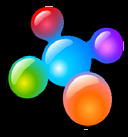 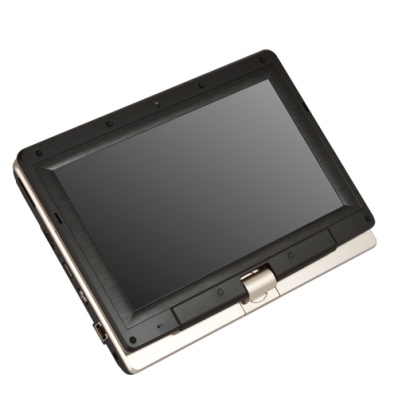 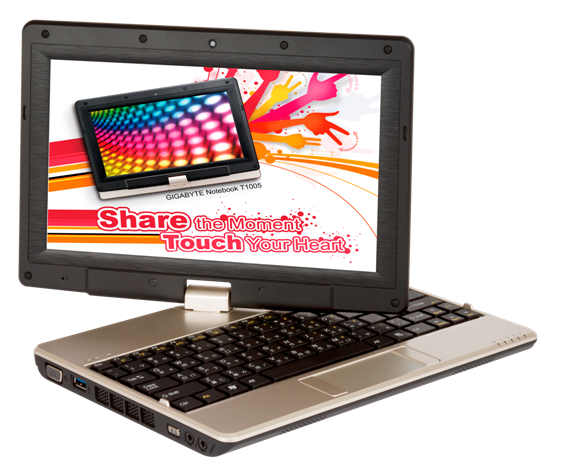 19,153.-
FREE VAT.
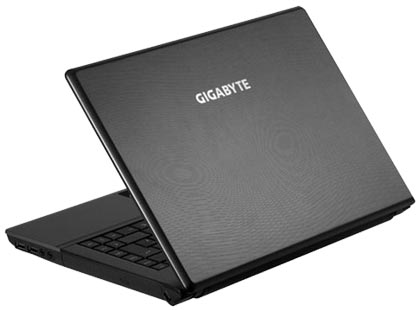 Touch Your Heart!
Q2532M
Intel® Atom™ Dual Core Processor 
N570 (1.66GHz) 
10.1” Capacitive, Resistive Multi-touch Panel 1366x768 LED backlight
2GB DDRIII 1 slot (Max 2GB) 320 GB 2.5" 9.5mm SATA HDD /BT2.1/3.5G Antenna built-in/1.3 MegaPixel/~ 1.48Kg (w/ 6-cell battery)
Intel® Core™ i3-2330M 
Processor 2.2GHz
14" 1366x768 LED 
 4GB 2 slots (Max 8GB)
500GB 2.5" 9.5mm SATA HDD 
BT3.0 / 1.3 MegaPixel
~2.2kg(w/ODD and 6-cell battery)
17,013.-
FREE VAT.
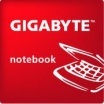 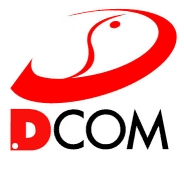 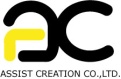 www.gigabyte.com
The Assist Hot Line : 0816237555